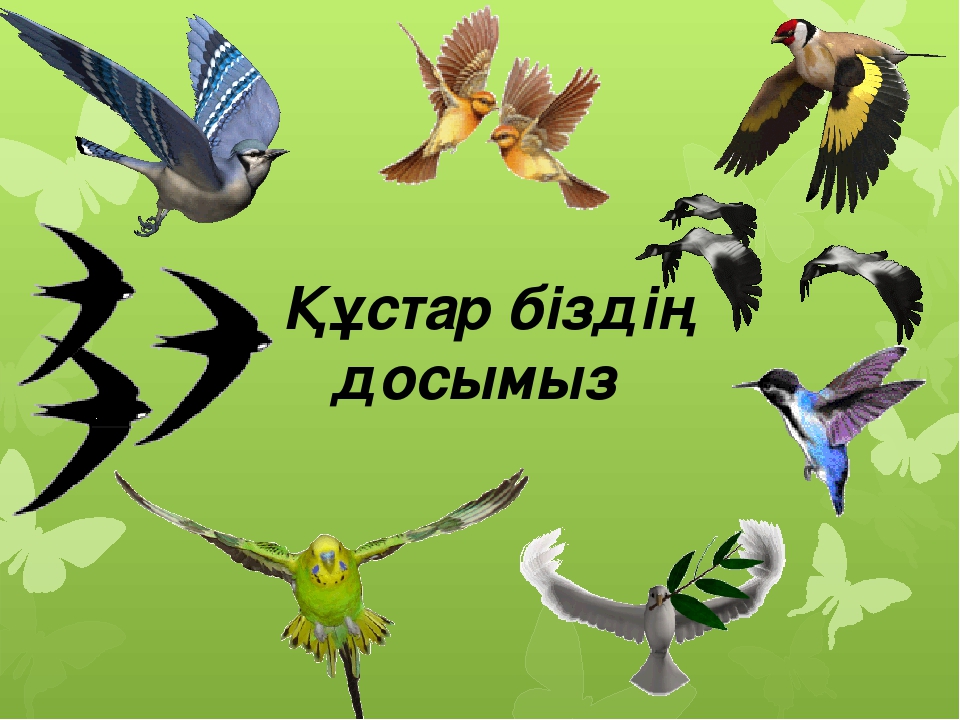 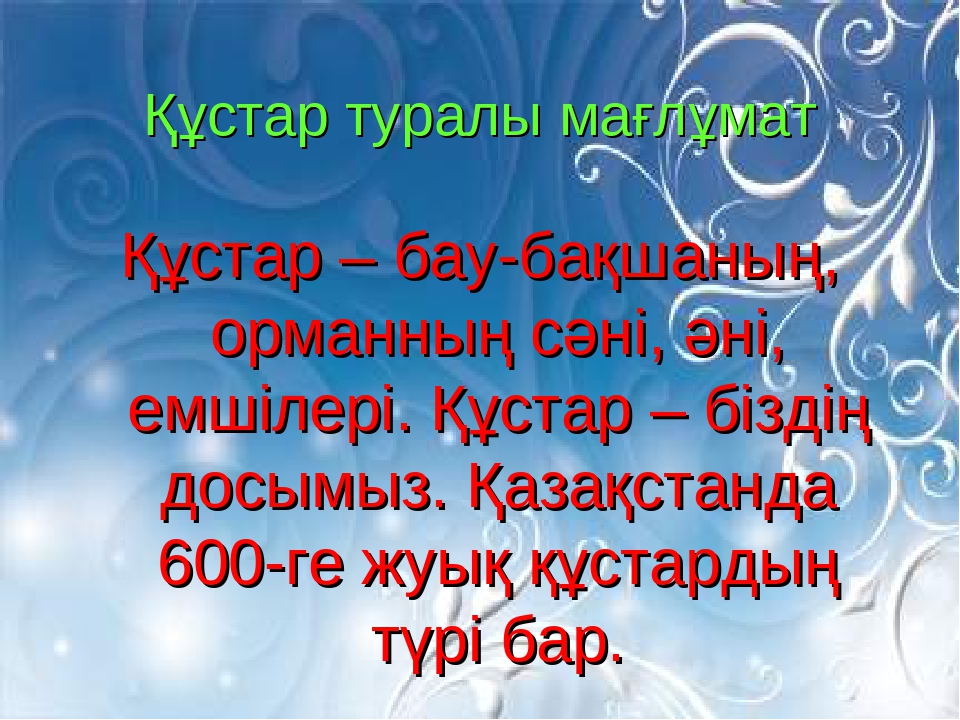 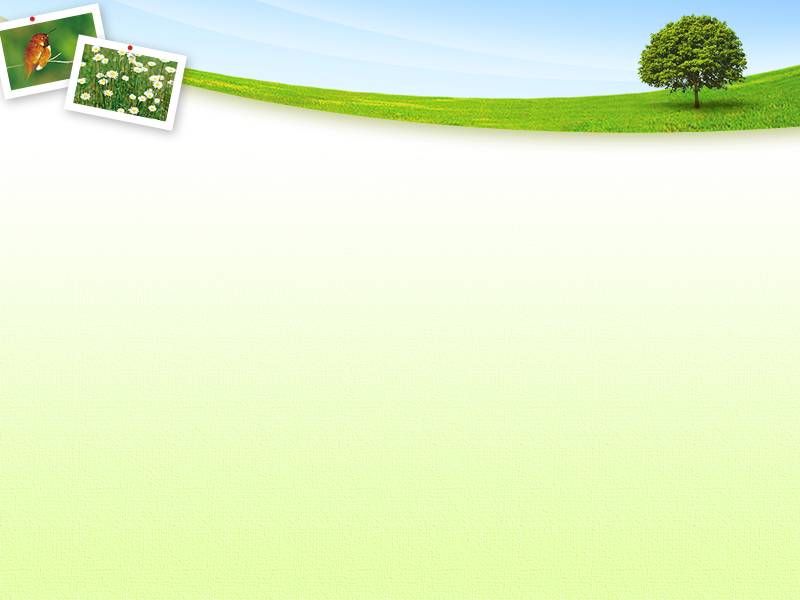 Қазақстанның құстары
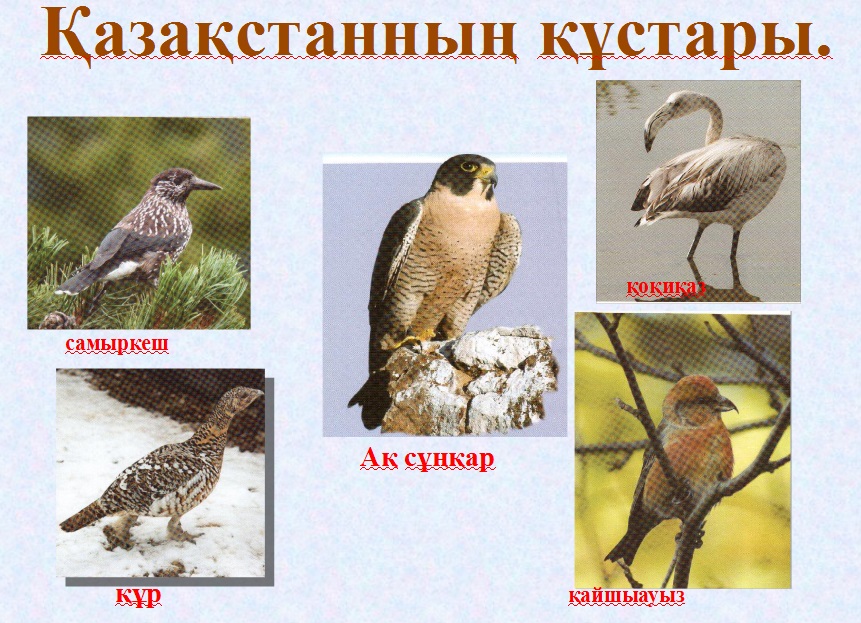 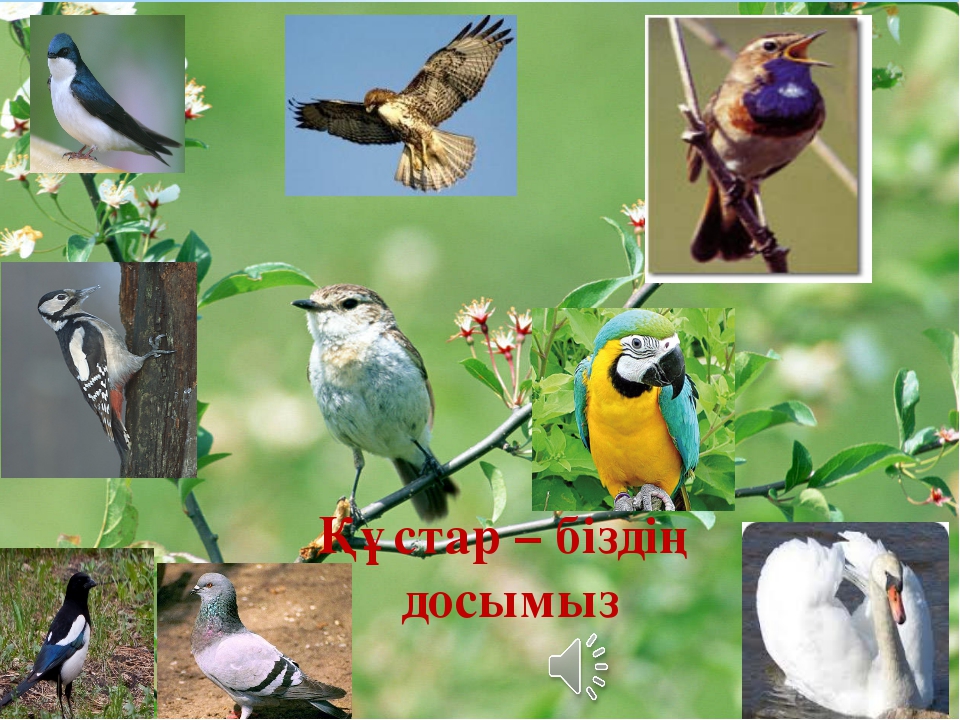 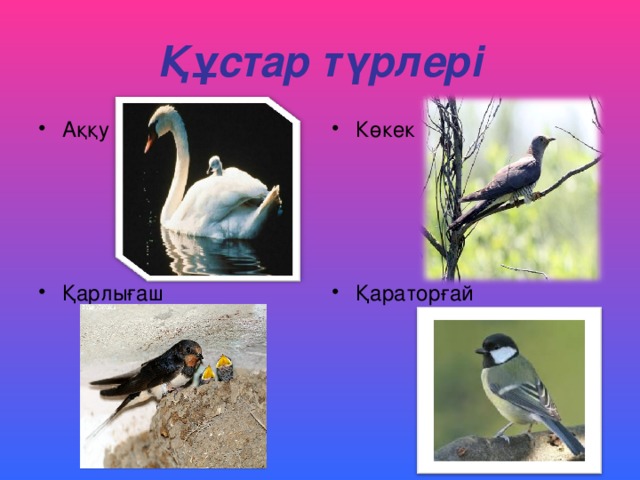 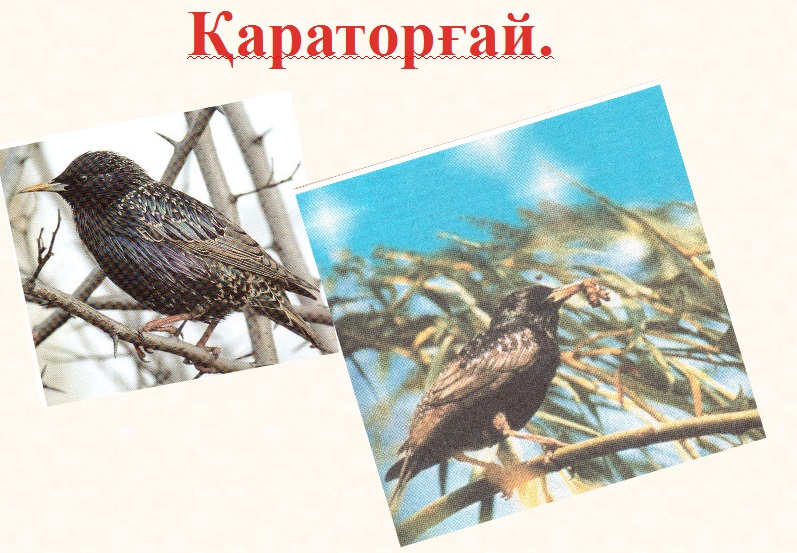 Үй құстары
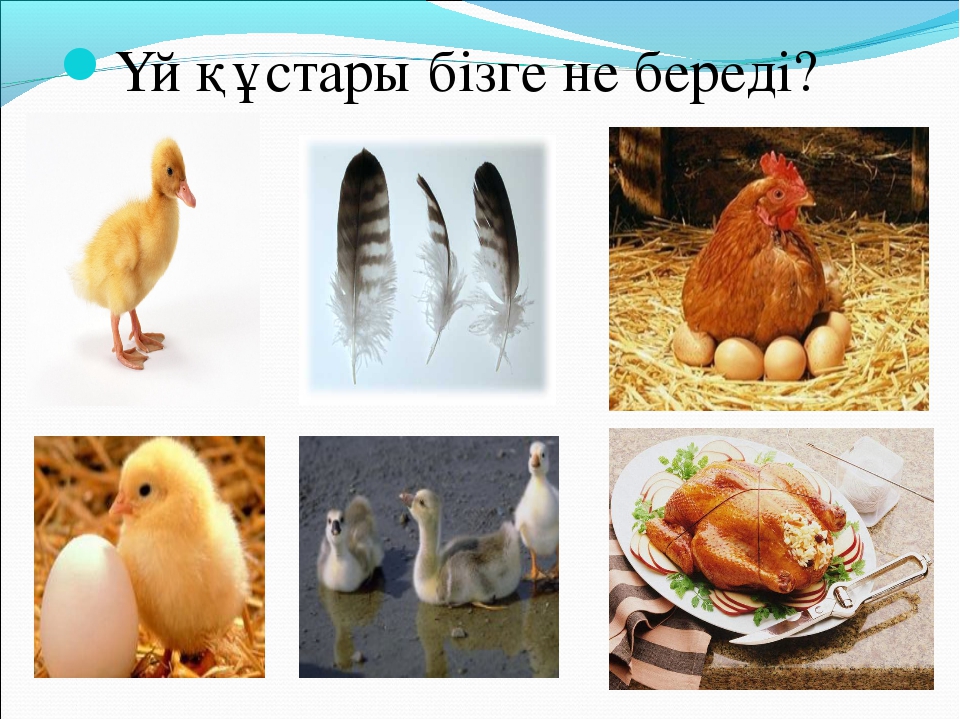 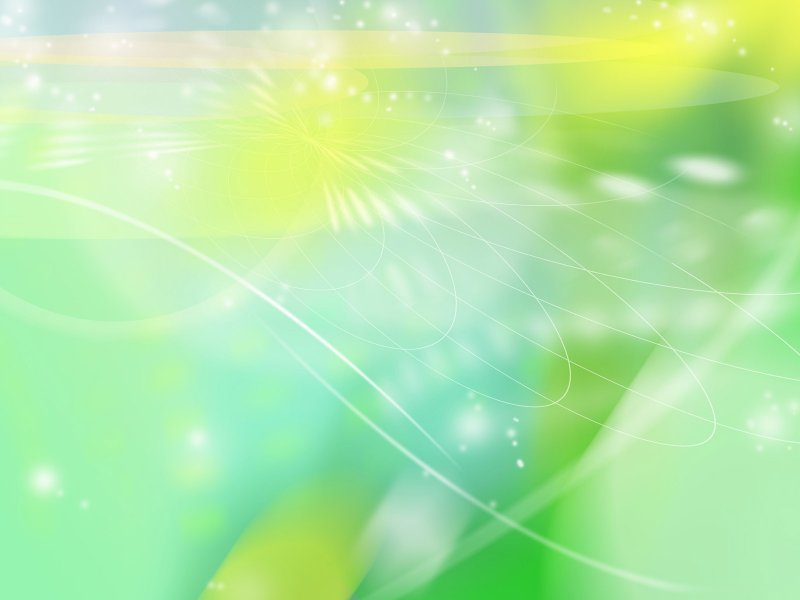 Дала құстары
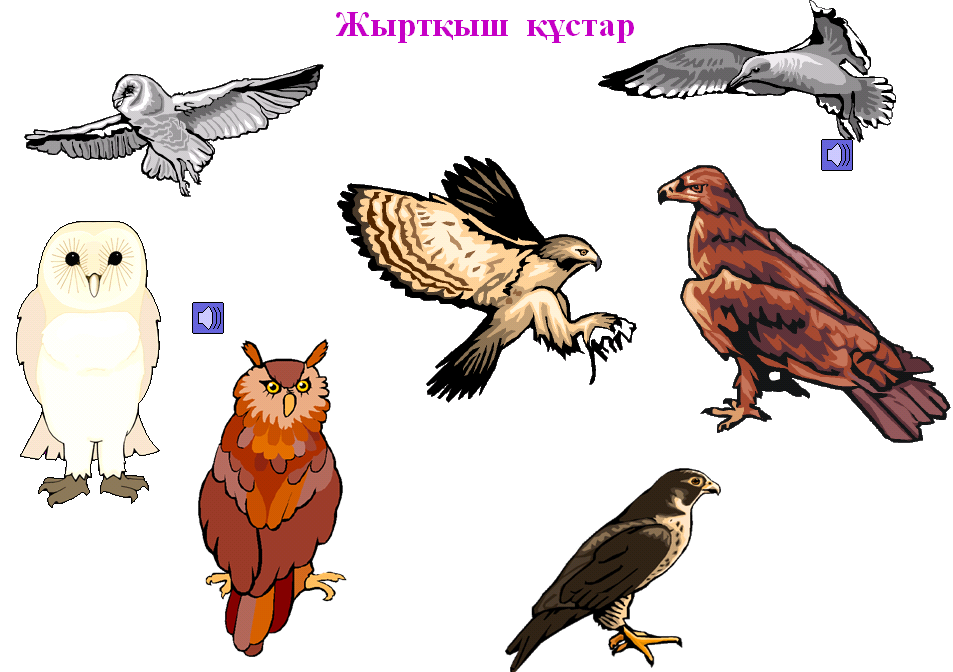 Әлемдегі ең әдемі құстар
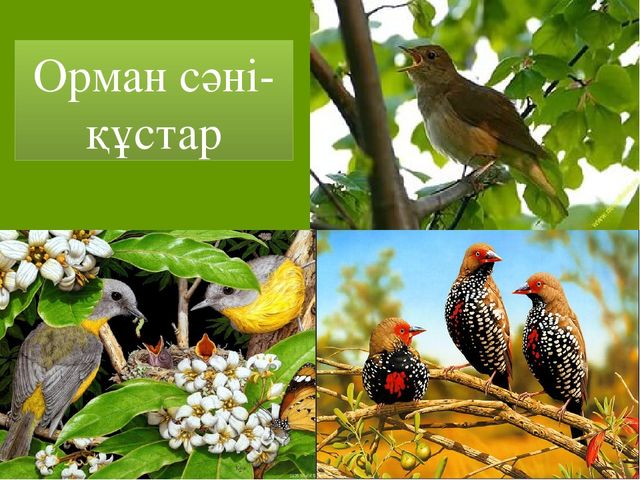 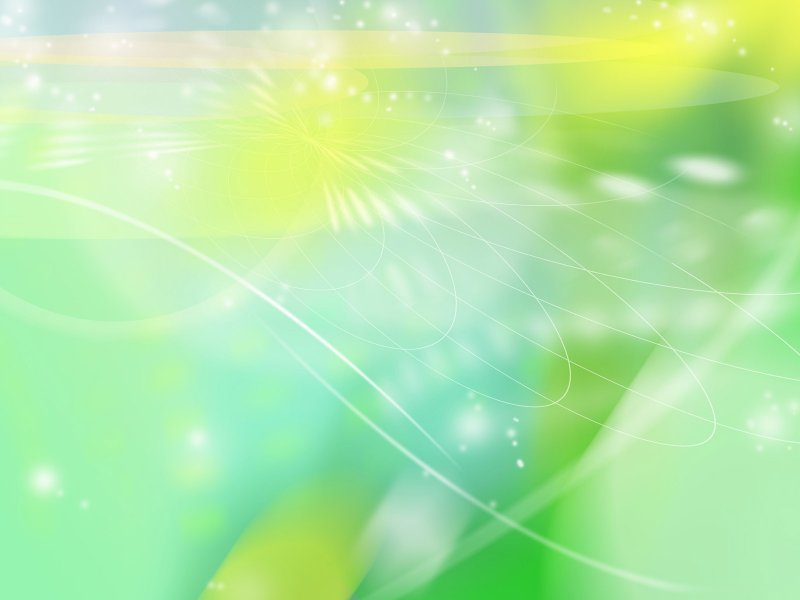 Қарлығаш – адамға дос. Ол өзінің ұясын үйдің, ауланың айналасына салады. Оның өз әні бар, әні құлаққа жағымды. Қарлығаш адамға саулық, жақсылық тілеп жүретін және қауіп қатерден қорғап жүреді. Үй салуды да адамдар қарлығаштан үйренген.
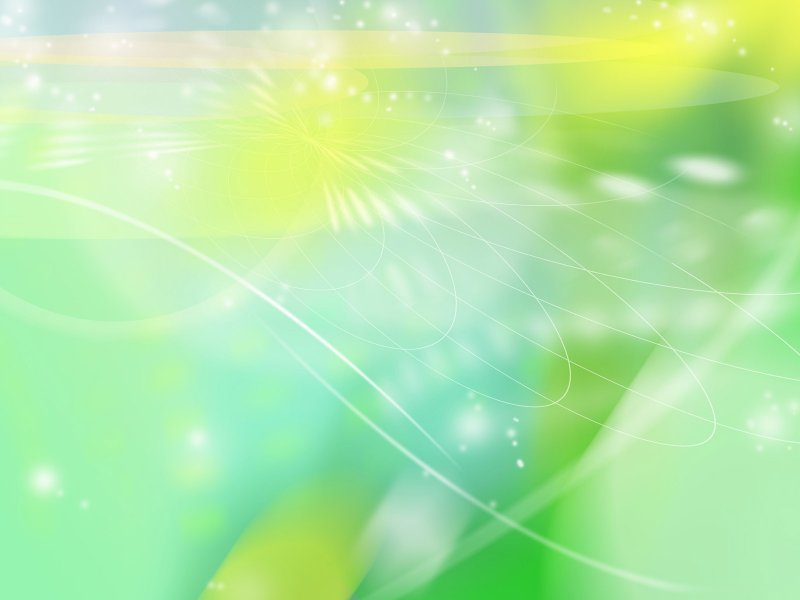 Қараторғай – өзі кішкентай, өте пайдалы құс. Орман қорғаушысы. Ауылға қараторғай келісімен күннің көзі ашылып, күн жылынады. Қараторғайды әнге қосып, шырқаған.
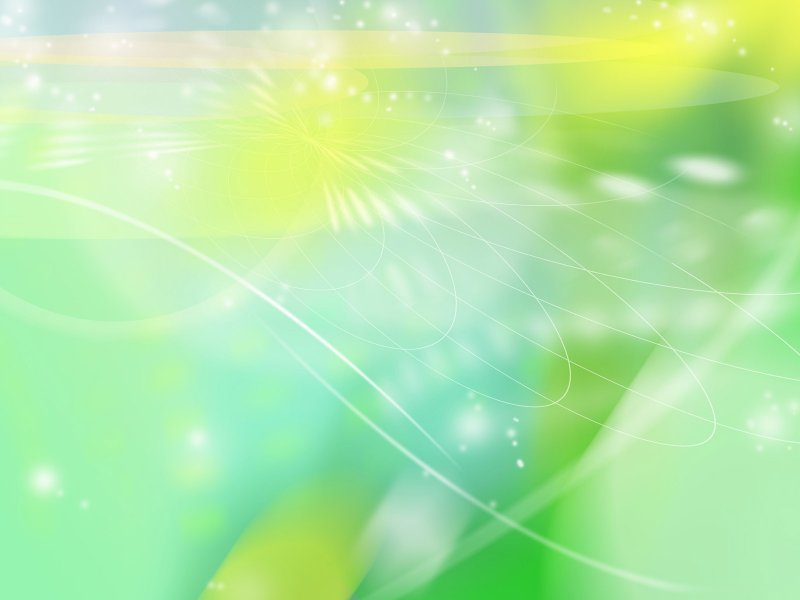 Аққу – 30-40 жыл өмір сүреді. Ол көрсе көз тоймайтын сұлу құс. Халық аңызына сүйенсек жылан да аққу жұмыртқасына тиіспеген, адамдар да аққуды атпаған. Ол – киелі құс.                                 Қазақ сұлу қыздарын аққуға теңеген.
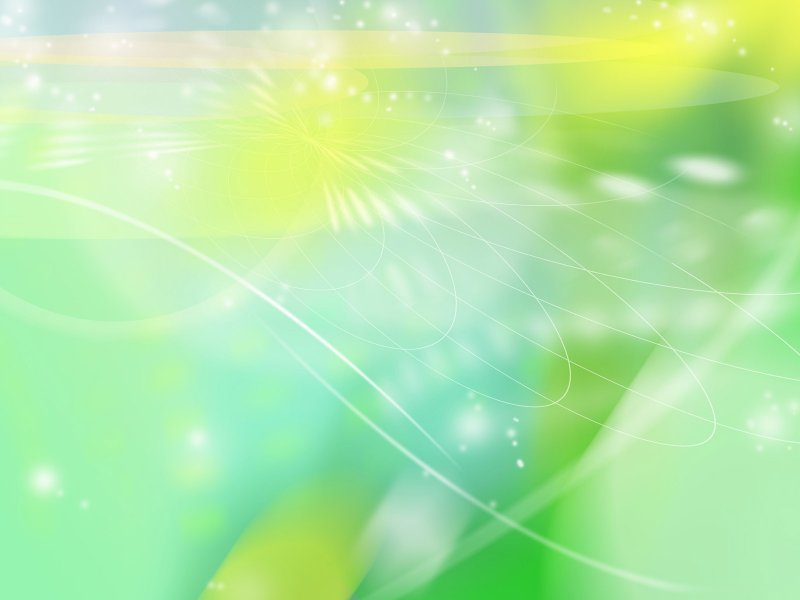 Бүркіт – қыран құс. Ол өткір тырнақтарымен аң аулайды. Қазақ халқы жігіттерін қыран құстай батыр, мықты болсын деген. Қазақстанның туында бүркіттің суреті бейнеленген.
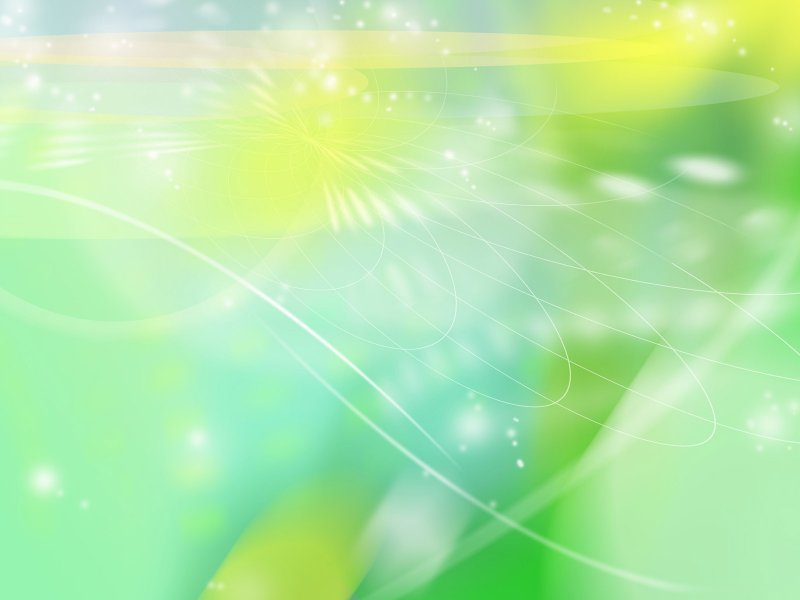 Халық көктем келсе көкек келді дейді. Осы бір құстың аты неге ең тамаша ай атына теңеу келеді екен. Не деген ғажап, көкек деген. Өйткені көкек көктем келе салысымен көкек, көкек деп ән салады. Сондықтан сәуір айы көкек айы деп аталған.
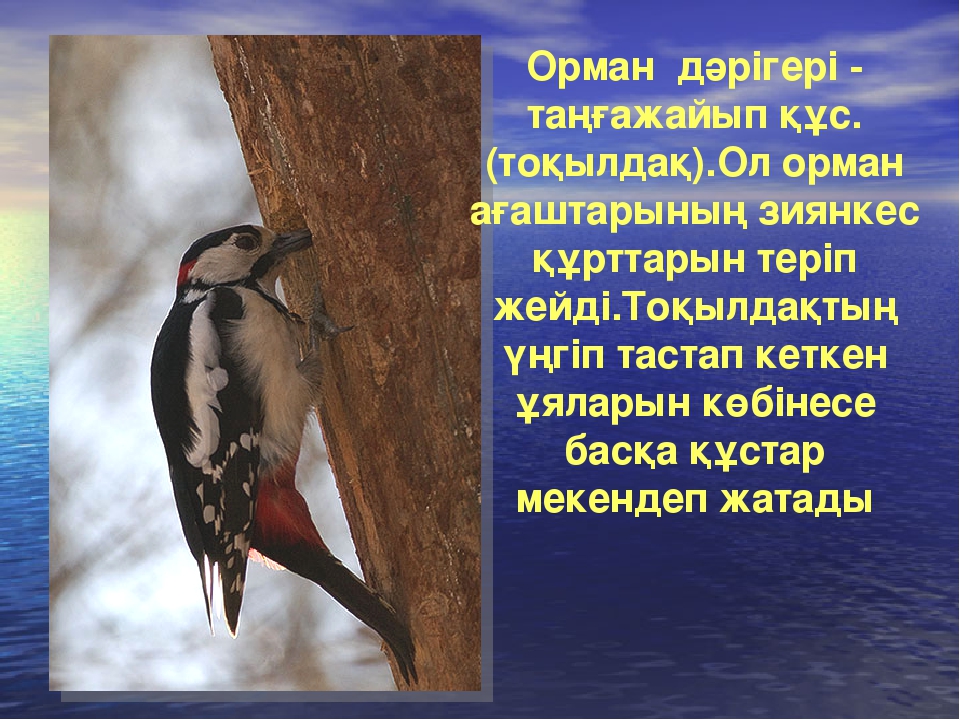 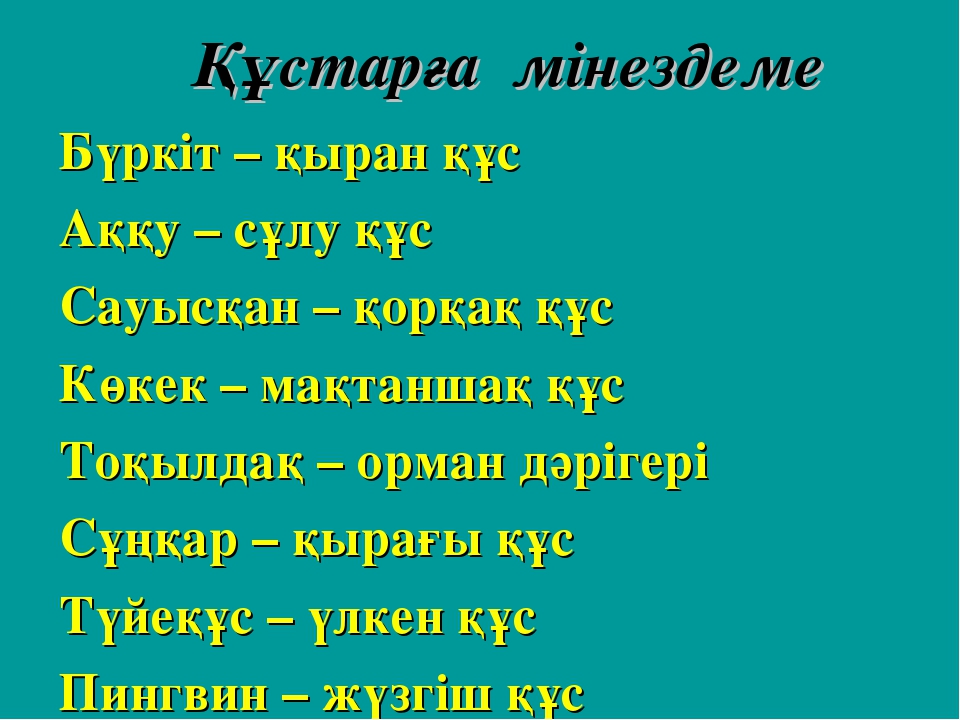 Құстардың көктемгі тіршілігі туралы бейнекөрініс көрсету
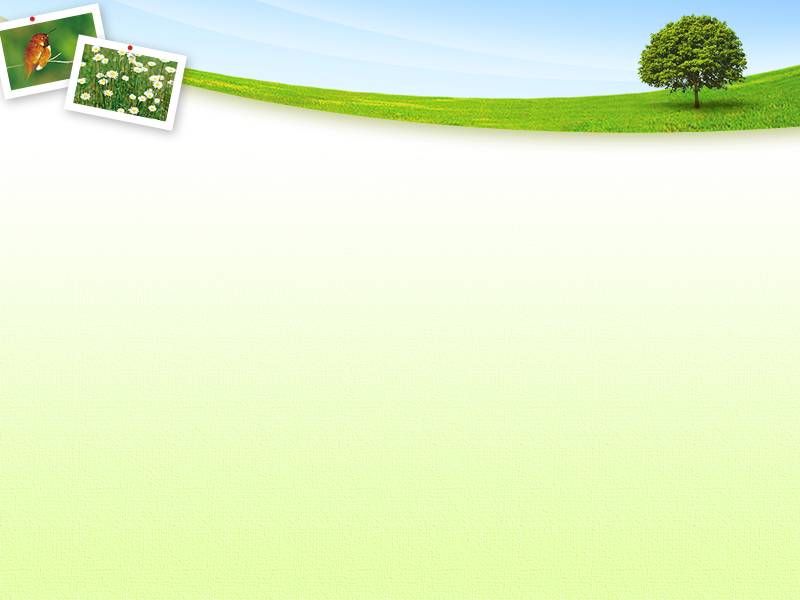 Әдеби монтаж
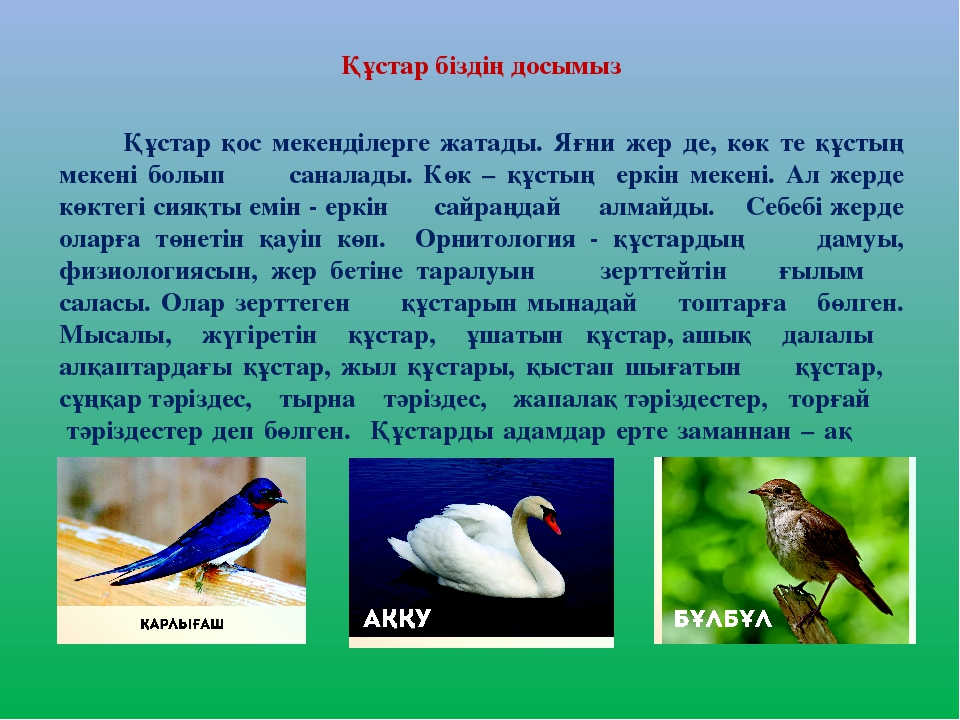 Өлең оқу
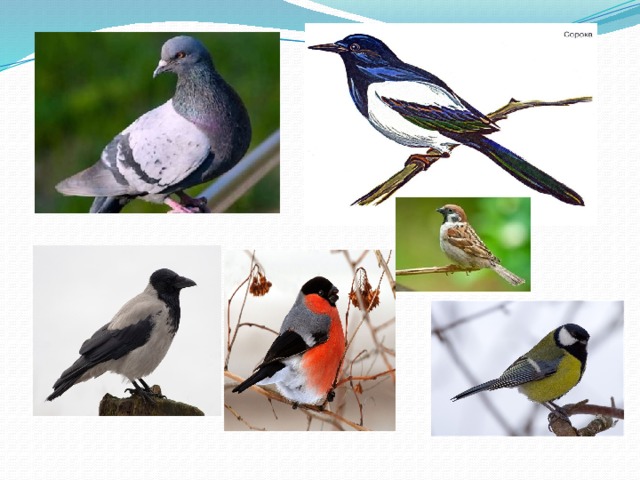 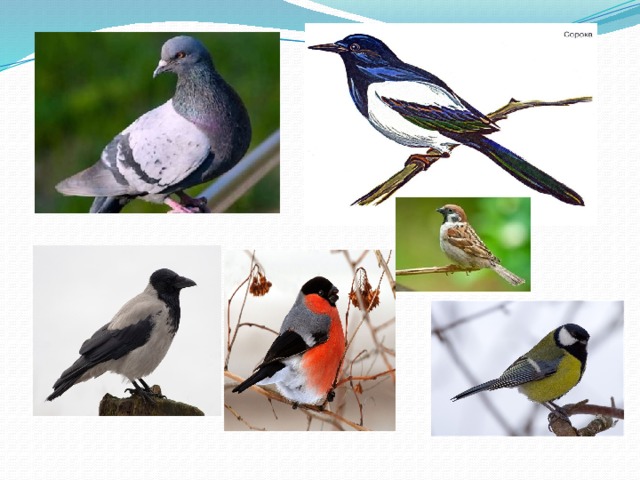 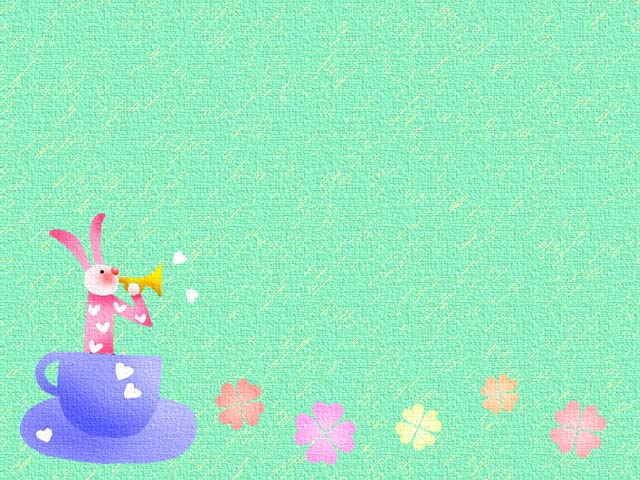 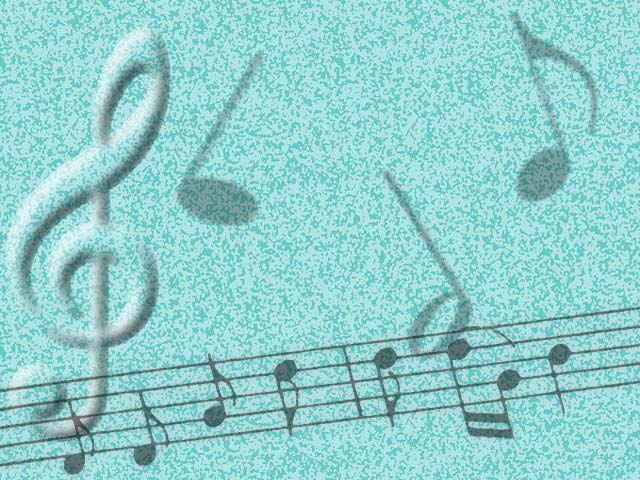 Сергіту сәті
“Қарлығаш” әнін айту
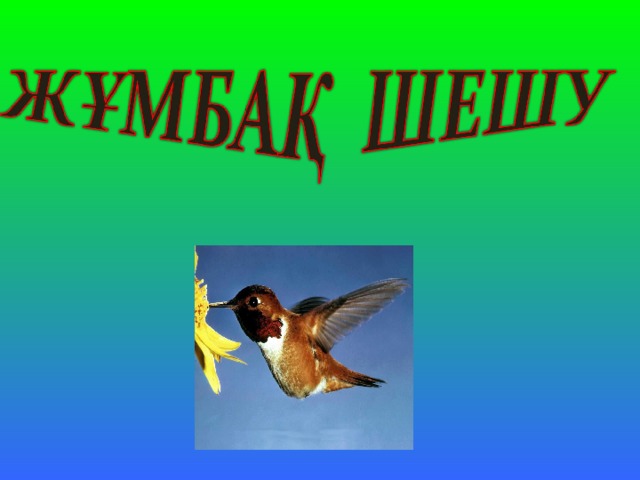 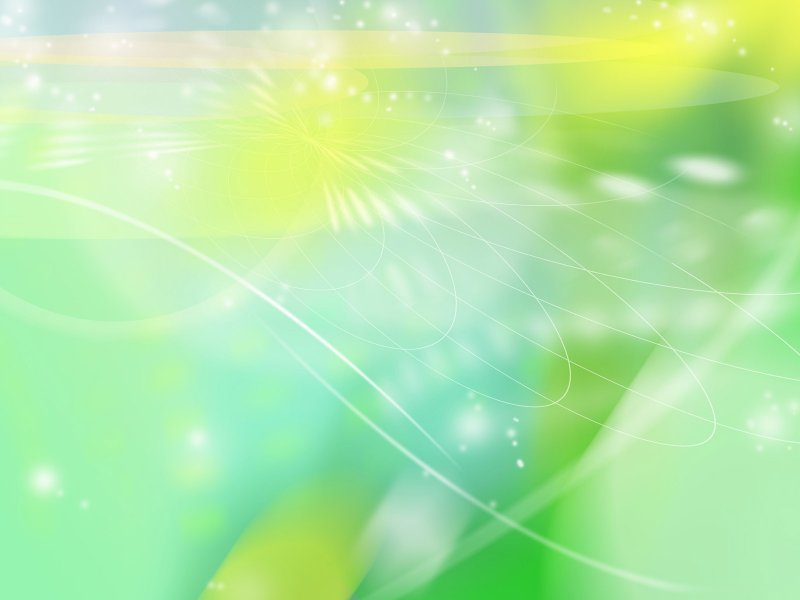 Викториналық сұрақтар
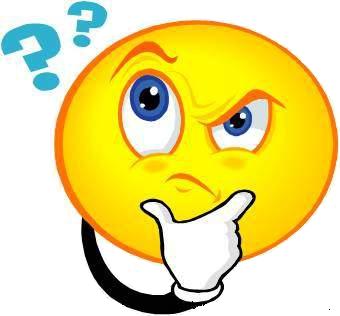 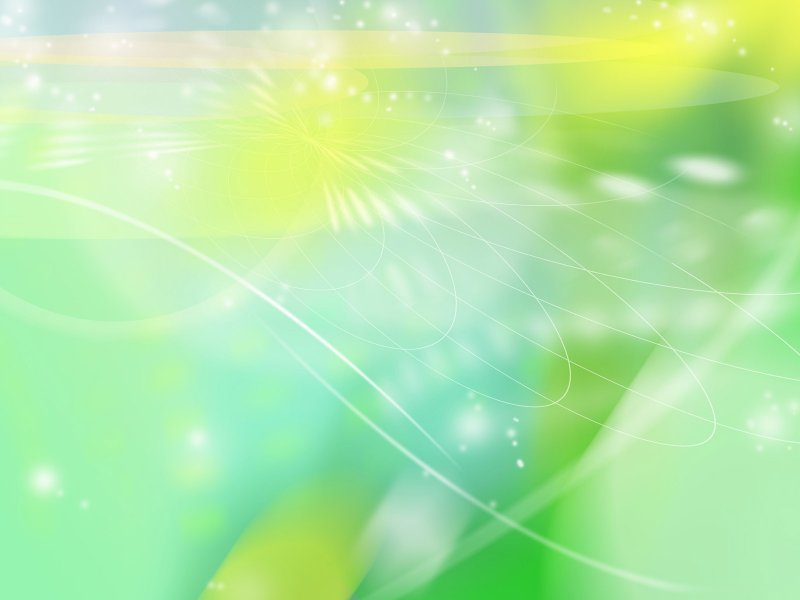 Құстарды топтастыру  топтық жұмыс             /коллаж жасау/
1-топ: Үй құстары мен дала құстарын топтастыру
2-топ: Жыл құстары мен қыстап қалатын құстарды топтастыру
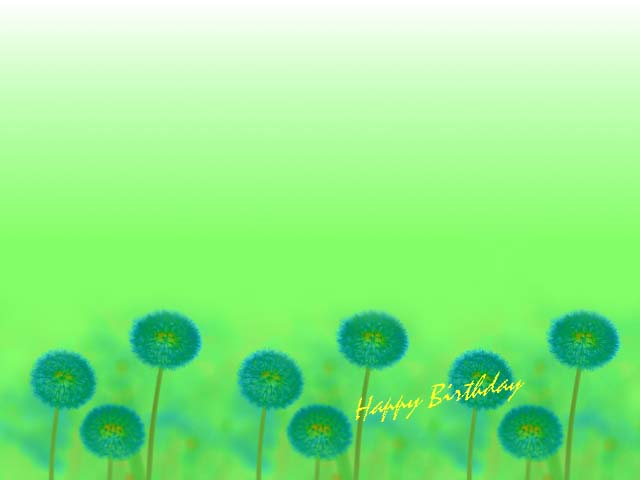 Артық болмас білгенің  (Халық болжамдары)
Қаз немесе әтеш бір аяғымен тұрса, аяз болады.
 Егер торғайлар қосылып шықылдаса, ауа райы жылы болады.
 Көкек қатты, әрі жиі шақырса күн жылынады.
 Қарлығаш жоғары ұшса, күн жылы болады, ал төмен ұшса
       жаңбыр жауады.
 Көктемде қаздар қайтқанда жоғары ұшса, су   тасқыны болады.
 Қарғалар у-шу болса, жаңбыр жауады.
 Шымшық ұя салса, қыс қатты болады.
 Құс жүнін үрпитсе, жаңбыр жауады.
 Жыл құсы қаптап келсе, көктем ерте келеді.
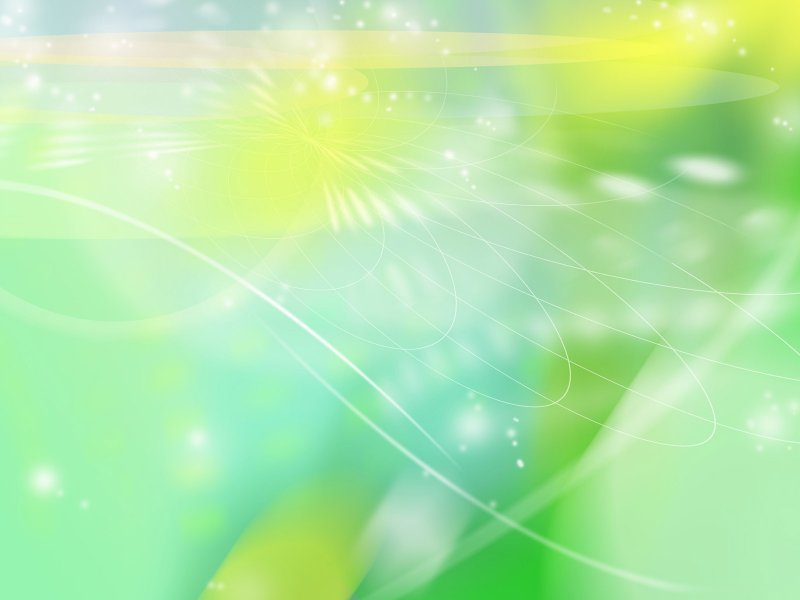 Құстарға қамқор бол!
Жағдаяттарды талдау
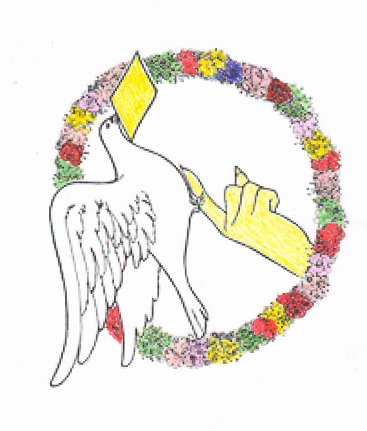 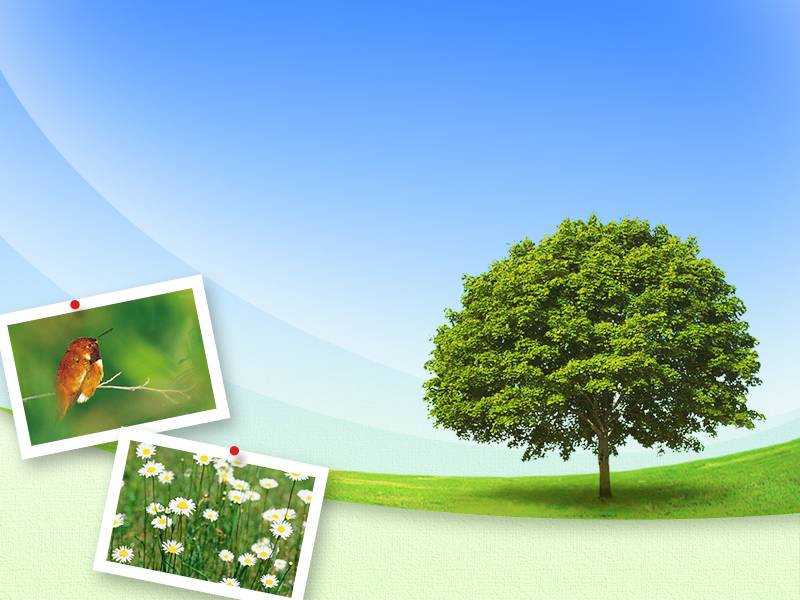 Тыйым сөздер
1. Құстың ұясын бұзба, 
         Жұмыртқасын жарма! 
2. Жұмыртқасы мен балапаны бар
         ұяны  бұзба!
3. Аққуды атпа!
Қызыл кітапқа енген құстар
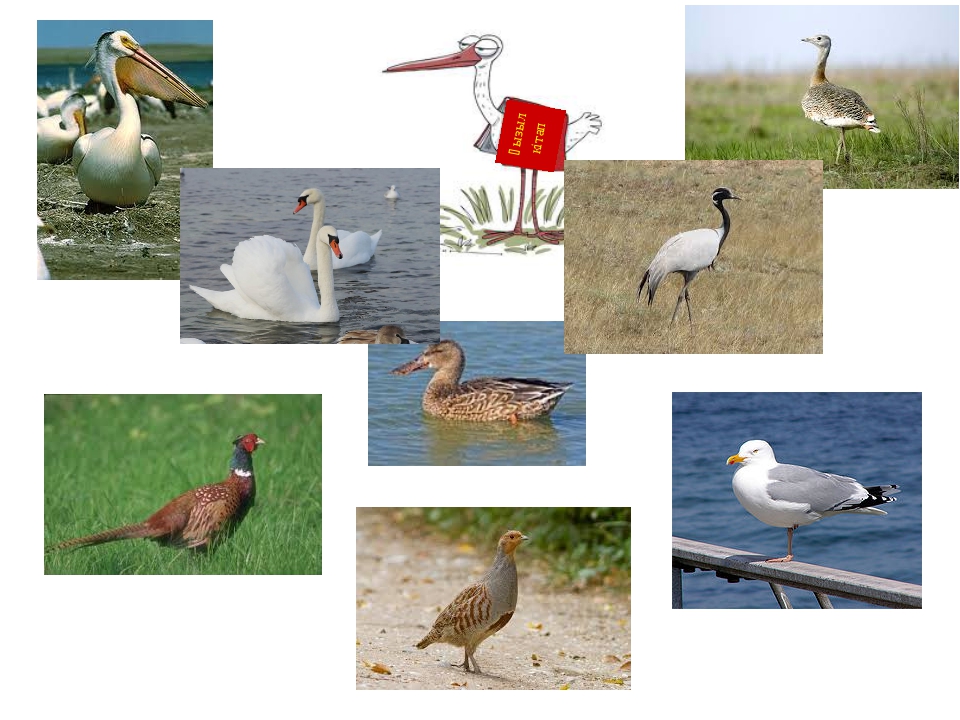 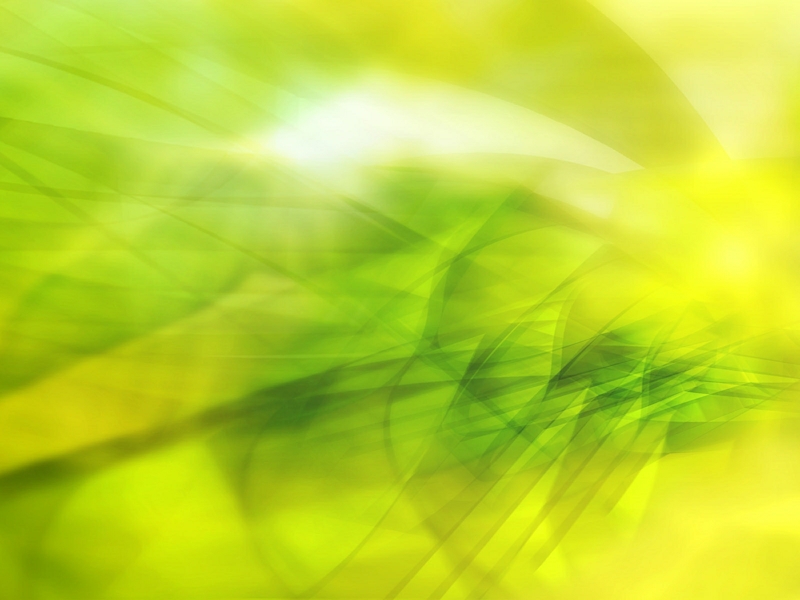 ҚорытындыҚоныңдар, құстар қоныңдар,Бәріңе төрден орын бар.Қанатты барлық достарға,Балалар, қамқор болыңдар!
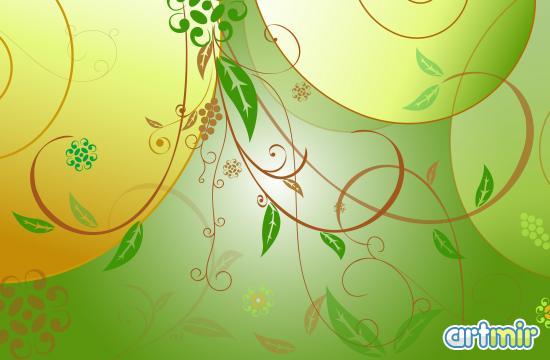 Назарларыңызға рахмет!